Izumi v industrijski revoluciji,
ki so spremenili svet
Industrijska revolucija v 18. st.
Začetek : v Angliji v tekstilni industriji 
Razvoj tovarn  tekstilna industrija (bombažna industrija, tkalski čolniček, predilni stroj, propad ročne obrti)
Industrijska območja  ob rekah 
Hitra rast mest , rudnikov, kanalov in tovarn
Industrijska revolucija v 19. stoletju
Načrtovanje novih izumov
Raziskovanje, preučevanje 
Delovali v labolatorijih 
Znanstveno- tehnična revolucija
Energijski viri
Črni premog
Voda –> para
Elektrika 
Nafta
Plini
Izumi v 2. polovici 19. st.
Elektrika: baterije (A. Volta- 1800)  električni generator  na pogon strojev (T. Edison – 1870)
Fotografija: mokra plošča (F. S. Archer - 1851) 
Komunikacija: telegraf(signali Morsove abecede- Cooke in Wheatstone),  telefon (A.G.Bell- 1876)
 Snemanje, predvajanje: fonogaf (T.Edison- 1877), magnetofon (V. Poulsen- 1898) Radio brezžični prenos  inf. (G. Marconi-1895) 
Svetloba: Žarnica z ogleno nitko (T. Edison in J. Swan) - 1879 
Kinematografija: Filmska kamera  (brata Lumiere- 1896)
Transport
Motor z notranjim izgorevanjem (N. Otto- 1876),
 Bencinski motor (G. Daimler – 1883)
 Trikolesni avtomobil (C. Benz- 1885),
 Avtomobilska tovarna (H. Ford- 1903)
 Avtomobilske dirke
LETALSTVO
Na začetku 20. st.
Motorno letalo (Brata Wright v ZDA - 1903)
Letalo (L. Bleriot- 1909)
Zrakoplov (grof Zeppelin – 1900)
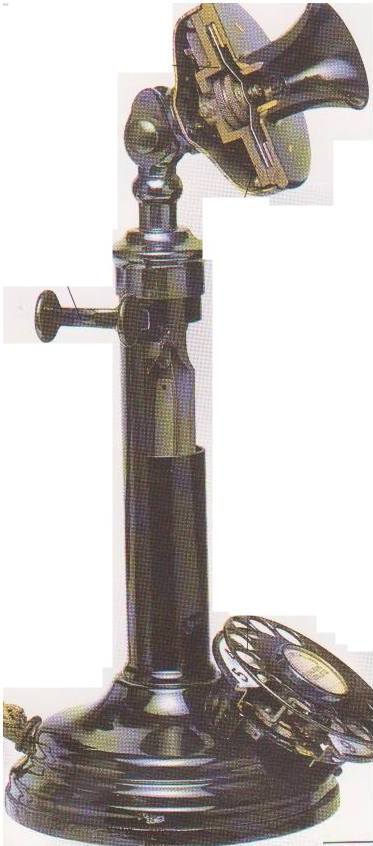 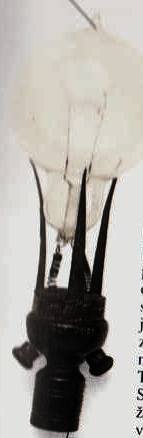 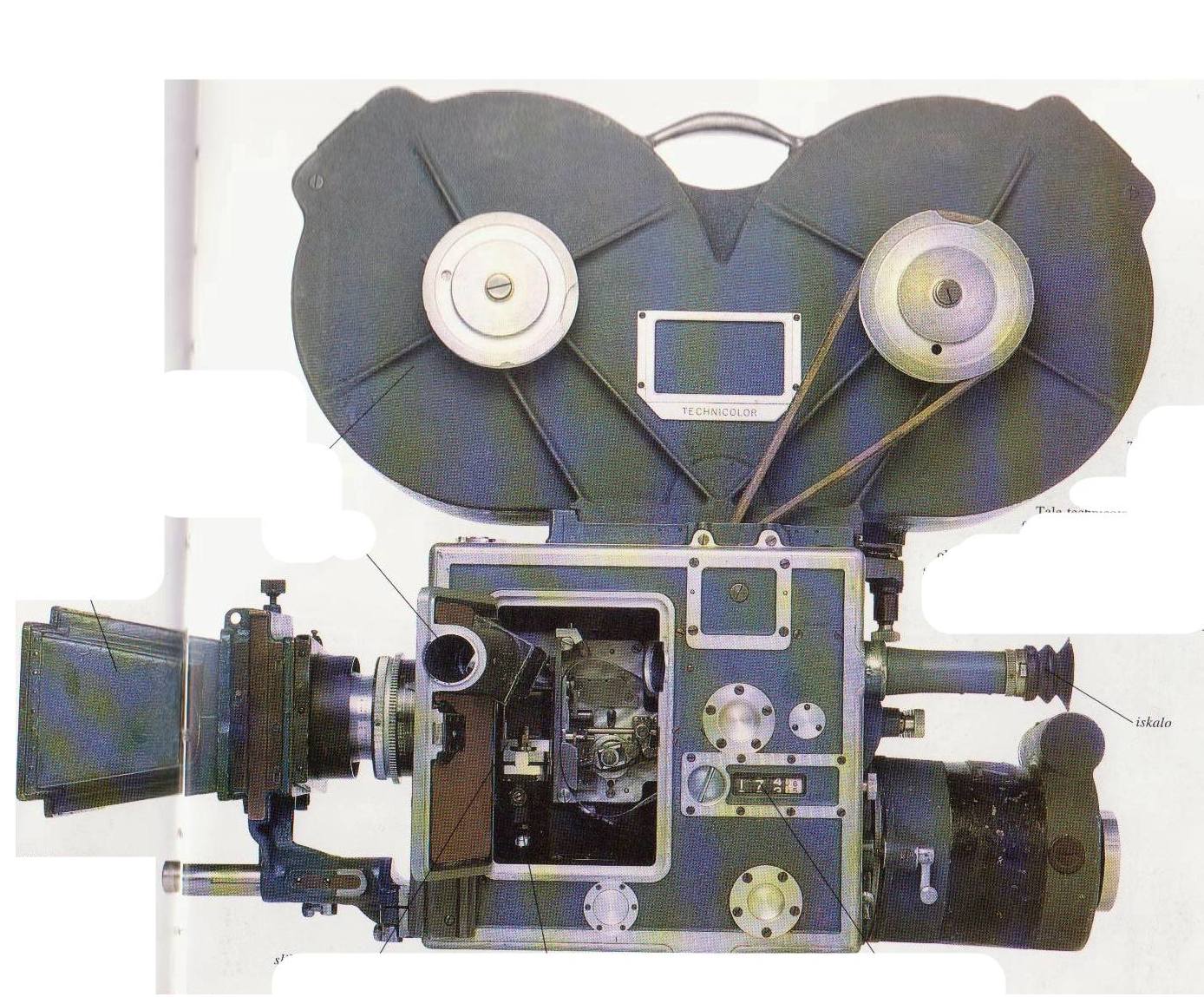 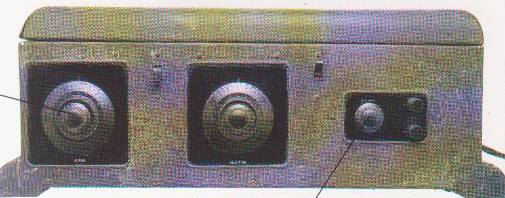 Nova znanstvena odkritja
Izvor vrst z naravnim izborom (odkritje o spreminjanju vrst) (C. Darwin 1859)  darvinizem
Temelji genetike (G. Mendel- 1900)
Atomska teorija -> ATOM (J. Dalton- 1803)
                                 -> PSE (D. Mendelejev- 1869)
Radioaktivnost (zakonca  Curie- 1903) 
Elektromagnetno sevanje 
Preučevanje človeškega vedenja- družbe